WebDewey Number BuildingStandard subdivision examples
November 2012
Overall workflow
Find starting number/span with add instruction, else find base number
Click Start/Add
System displays notation specified by add instruction or displays Table 1 (in final step)
As needed, user navigates to next number/span with add instruction or base number
Number building complete?
Verify the number is correct, click Save
User term box appears, select user terms
Edit term, click Update
No
User term needs to be changed?
Additional term needed?
Yes
Create additional term, click Add
Select term to set as caption
Save as institutional or personal visibility
Verify presence in the hierarchy
Contribute to Dewey Editors (optional)
If not contributed to Dewey Editors, new number visible only to institution or person
Yes
No
No
Yes
Process of building 662.2705Journal of high explosives
Results of process of building 662.2705Journal of high explosives
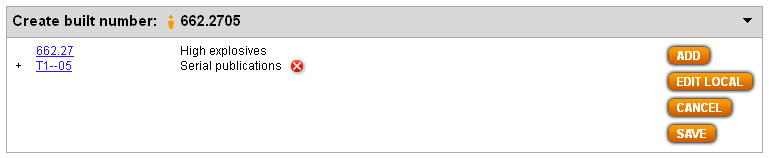 Process of building 797.2340972921Scuba diving in the Cayman Islands
Results of process of building 797.2340972921Scuba diving in the Cayman Islands
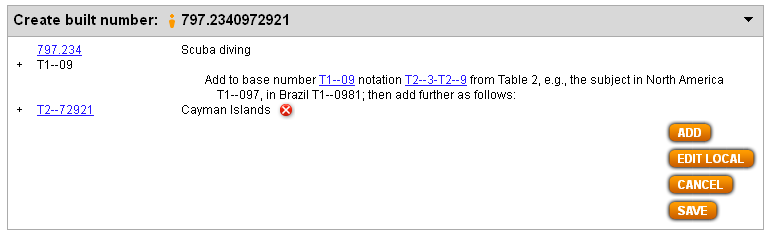 Process of building 808.5102432422Public speaking for politicians
Instruction to “add . . . notation 001-999” leads to main class 0; if required, search for desired notation to add (in this case, 324.22)
Results of process of building 808.5102432422Public speaking for politicians
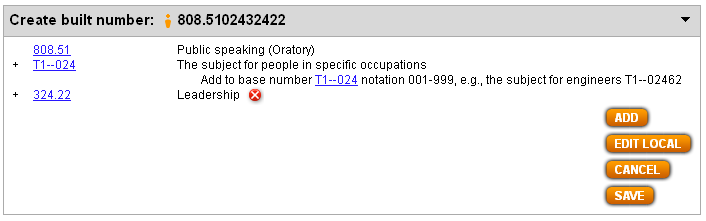 Process of building 332.75086202Bankruptcy statistics by socioeconomic levels
Results of process of building 332.75086202Bankruptcy statistics by socioeconomic levels
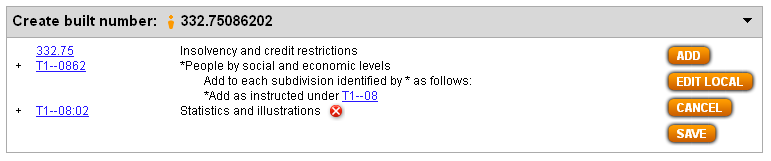 Process of building 153.940003Encyclopedia of aptitude testing
Note:  As seen in this example, the number building engine responds to the presence of schedule numbers indicating that standard subdivisions are on more than 1 zero (in this case, 153.940001-153.940009 Standard subdivisions).
Results of process of building 153.940003Encyclopedia of aptitude testing
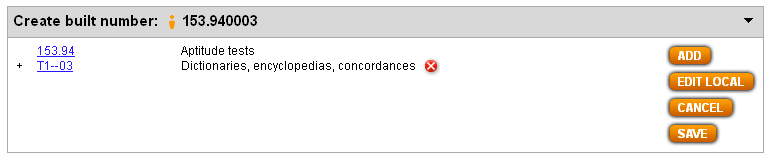 Note:  The number building engine does not yet respond to the presence of internal add table notation indicating that standard subdivisions are on more than 1 zero, as will be seen in the next example.
Process of building 657.861009 (1)History of accounting for labor unions
Note:  Add instruction at 657.861 (“add as instructed under 657.8”) and standard subdivisions entry in internal add table under 657.8 should lead to the building of 657.861009.  Since the result here does not take into account that standard subdivisions are on two zeros, we need to click Edit Local to fix the number.
Process of building 657.861009 (2)History of accounting for labor unions
Interim results (before clicking Edit Local):
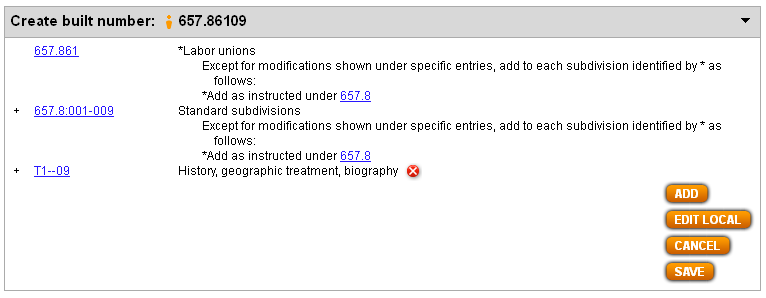 Process of building 657.861009 (3)History of accounting for labor unions
After clicking Edit Local, user is alerted that proceeding with number building will result in a number that cannot be validated or contributed.  If you wish to proceed, click OK.
Process of building 657.861009 (4)History of accounting for labor unions
User is presented with ability to add more zeros before and/or after Add local notation.  We want 1 extra zero before the 09 portion of T1—09, so we click the 1-zero-(0) radio button in the “Add zeros before this number” line and then Click OK.
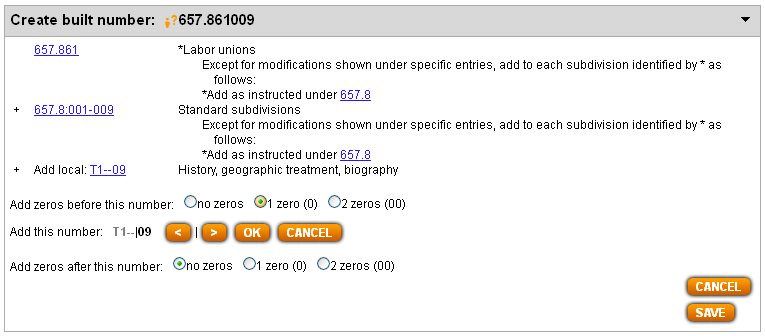 Results of process of building 657.861009 with Edit LocalHistory of accounting for labor unions
Note (1) ?-icon before built number and (2) “Add local:” before T1—09.  Both elements indicate that the user had to go outside the regular number building routine to generate this number.
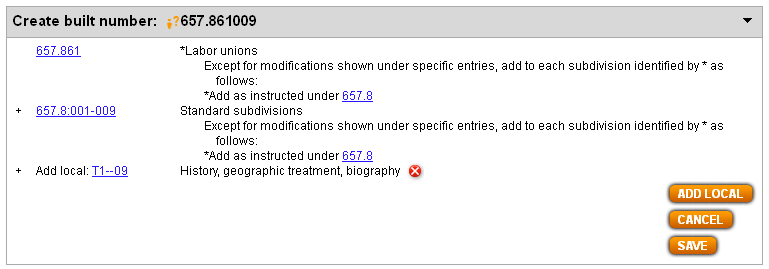